Школьный вечер«Свет родных берёз»
Рыжкова Марина Анатольевна
МКОУ «Михайловская СОШ»
Воронежской области
С чего начинается Родина?Наверное, с белых берез, С их царства сквозного, молочного.
Как часто пьянея от светлого дня,Я шел наугад по весенним протокам.И Родина щедро поила меняБерезовым соком, березовым соком.
Песня Е. А. Баснера «Берёзовый сок»
И. Грабарь «Иней»
Белая береза
Под  моим окном
Принакрылась снегом, 
Точно серебром.
НА пушистых ветках
Снежною каймой
Распустились кисти
Белой бахромой.
И стоит береза
В сонной тишине,
И горят снежинки
В золотом огне.
А зоря, лениво
Обходя кругом,
Обсыпает ветки
Новым серебром.
                   С. К. Есенин
Самарская Елена  "Березовая роща"
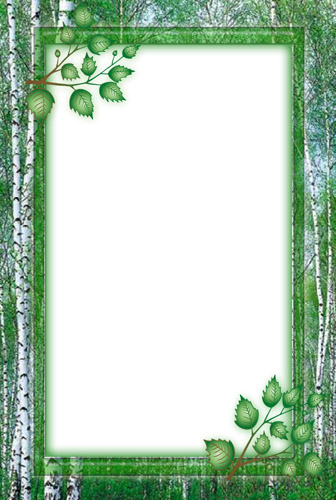 Русь моя! Люблю твои березы!
С первых лет я с ними рос и жил, 
Потому и набегают слезы
На глаза, отвыкшие от слез.
«В березовой роще» Б. М. Кустодиев
Ты до того, березонька, красива!
И в полдень жаркий, и в часы росы,
Что без тебя немыслима Россия.
И я немыслим без твоей красы.
Исаак Левитан. «Березовая роща»
На поляне, на пригорке,
Под окном, среди полей
Белокорые березки – символ
Родины моей.
Песня «Во поле берёза стояла»
Стоят три березки у Вечного огня в любом уголке России, потому что каждый четвертый россиянин погиб во время Великой Отечественной войны.
Песня «Русские берёзы»
Тихо стоят березы у солдатских могил. Как много они могли бы рассказать о страшной трагедии Великой Отечественной войны. Лучших свидетелей не найти. Последний поцелуй и привет  умирающие солдаты посылали ей, как символу Родины.
Берлин, Трептов - парк и знаменитый монумент Воину-освободителю
«Растет в Волгограде березка» (муз. М. Агашиной).
В Трептов-перке белые березы,Словно вдовы русские, стоятИ роняют слезы, а не росыНа могилы братские солдат.
Песня «Хотят ли русские войны»
Россия! Слово-то какое звонкое и чистое! Как родниковая вода! Крепкое, как алмаз! Нежное, как березка! Дорогое, как мама!Как сказал наш известный писатель, «счастье в том, чтобы честно жить, горячо любить и беречь эту огромную землю, которая зовется Родиной».
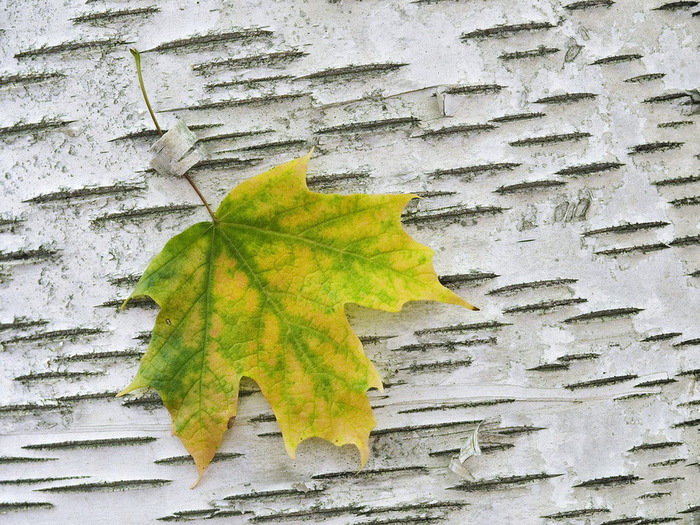 Русь, Россия испокон века была крестьянской страной, где сочетались труд и нужда, горе и радость… березка – воистину крестьянское дерево. Она напоминает ситцевый платок, побеленную хату, русскую печь, половик, холщовую рубашку, курочку - Рябу… кряжистые стволы берез напоминают трудовые мозолистые крестьянские руки, которые делают любую тяжелую работу.
Где  бы ни росла береза – всюду она приносит людям радость и свет. Береза – символ России, нашей Родины. И быть ей на наших просторах вечно, потому что вечен наш народ, вечна земля русская!
«Россия» - шепчут мне березы,
«Россия» - шепчут камыши,
«Россия» - ключ журчит в ложбине,
И я им тихо вторю: « Русь!»
Я в поле рос, я чубом рус,И я люблю тебя по-русски,Моя березовая Русь!
Песня «Отчего так в России берёзы шумят»